41. Viehwirtschaftliche FachtagungLFZ Raumberg-Gumpenstein09. und 10 April 2014
Die Milchproduktion auf meinem Betrieb unter dem Aspekt der geänderten Rahmenbedingungen
Gerhard Kappel
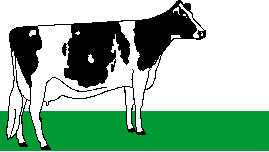 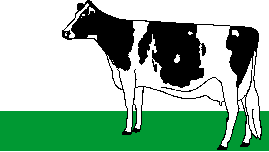 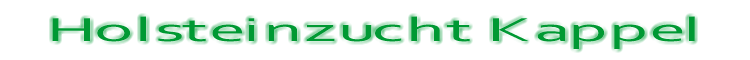 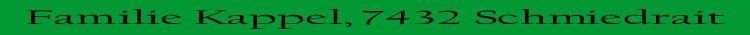 09.04.2014
Milchproduktion unter geänderten                www.kappel.or.at Rahmenbedingungen
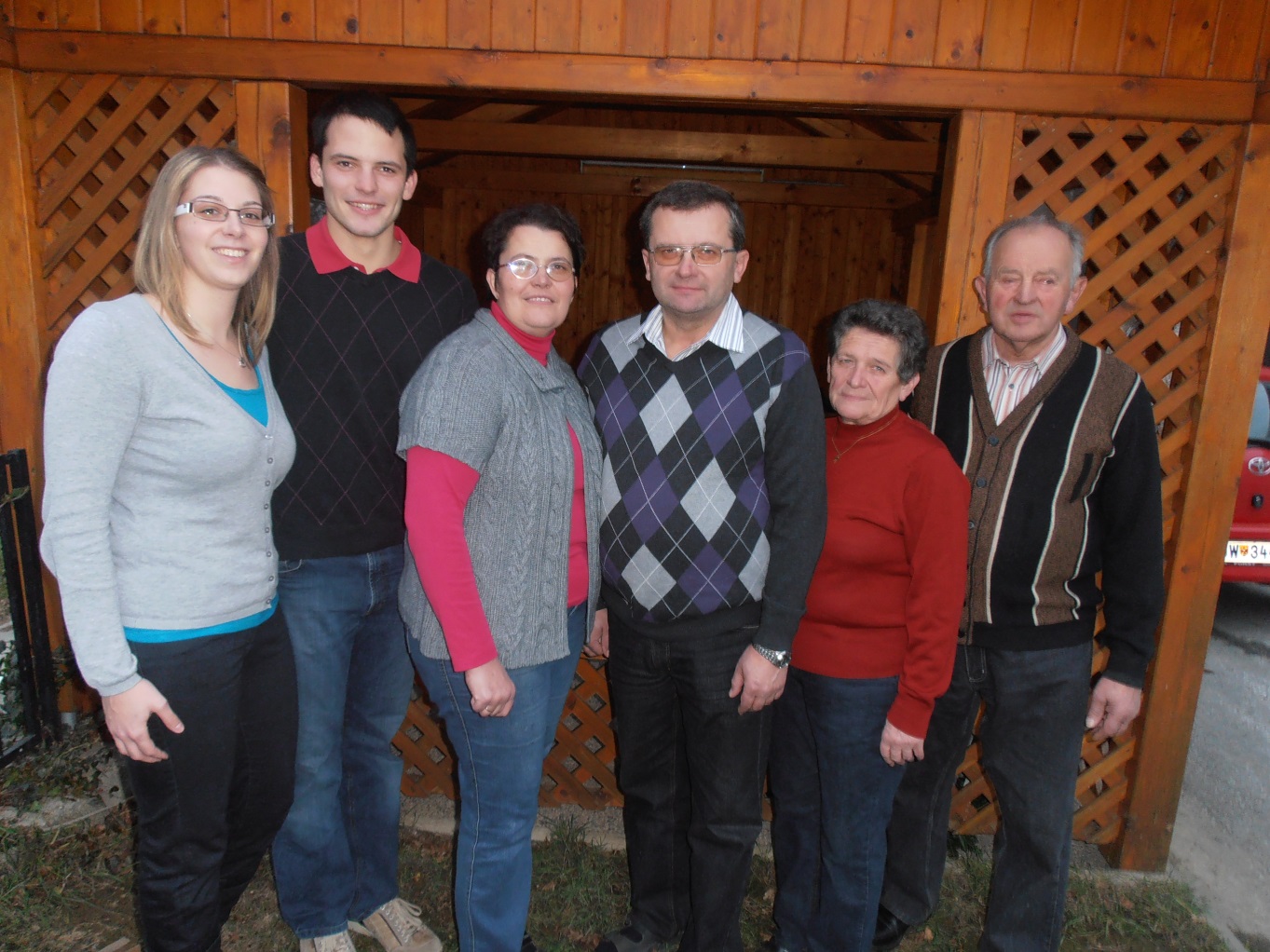 Familie
Bettina, Gerhard (1964, 1963)	
Margarete, Johann  (1939, 1938)
Jürgen, Manuela (1987, 1988)
Milchproduktion unter geänderten                www.kappel.or.at Rahmenbedingungen
09.04.2014
[Speaker Notes: Beide ausserlandw. Berufe]
BetriebsentwicklungUm zu  wissen wohin man will, muss man wissen woher man kommt
1931 Kauf des Hauses und Bau einer Schmiede
1935 Bau des landw. Gebäudes (4 Rinder)
1964 Kauf eines Gesamtbetriebes (8 ha)
1968 Neubau Stall 18 Rinder
1978 Milchquote 13.000 kg
1993 Milchviehstall 38 Kühe
1995 EU Beitritt, Quote 96.000 kg
2012 Rinderstall 120 Kühe 
2013 Milchquote 545.000 kg
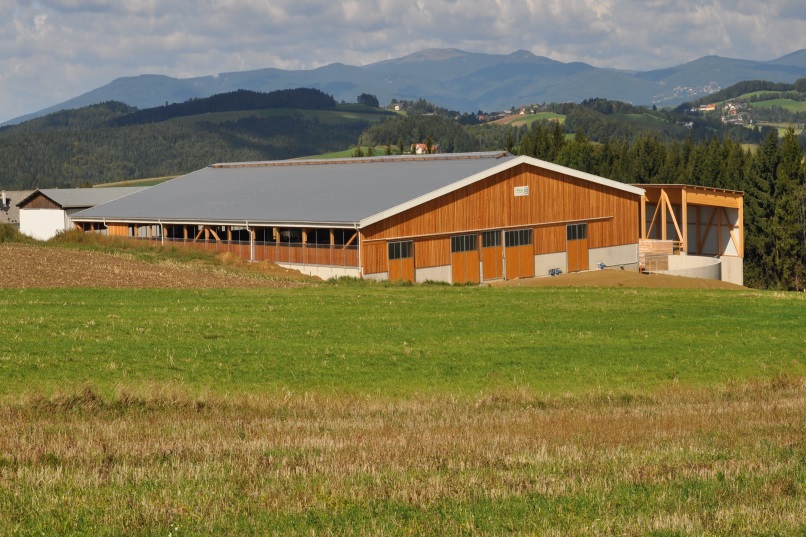 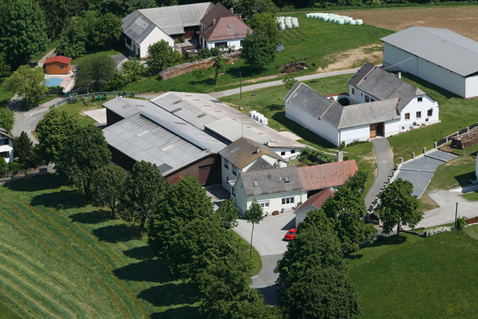 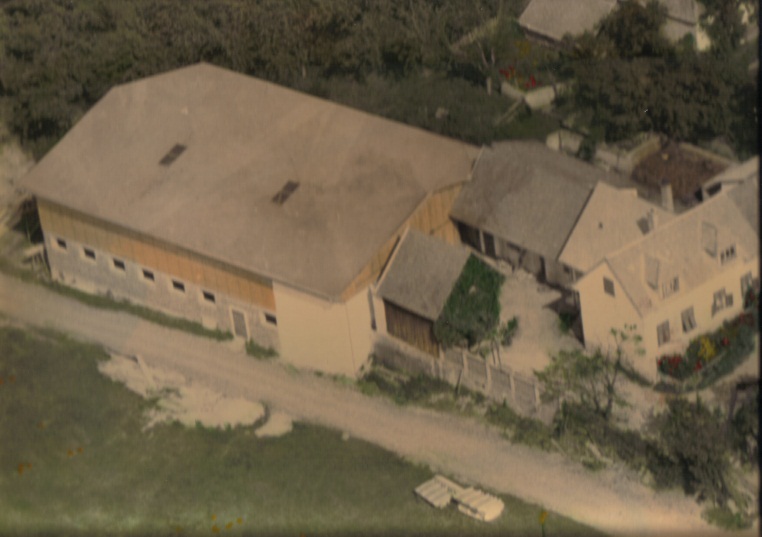 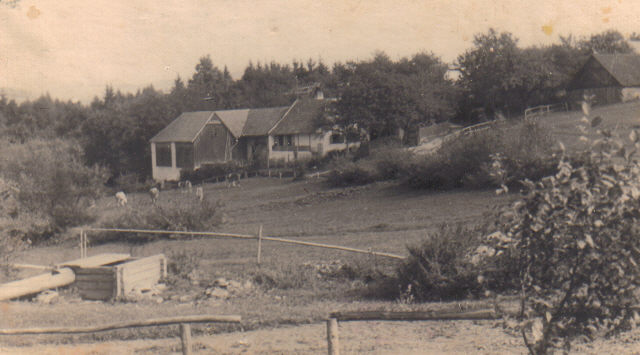 Milchproduktion unter geänderten                www.kappel.or.at Rahmenbedingungen
09.04.2014
Betrieb
58 ha Landw. Nutzfläche (27 ha Pacht)                                                     24 ha Silomais, 5 ha Roggen, 29 ha Grünland
17 ha Wald
65 Milchkühe 
70 weibliche Nachzucht
650.000 kg Milchverkauf
Seehöhe 658 m
122 BHK-Punkte
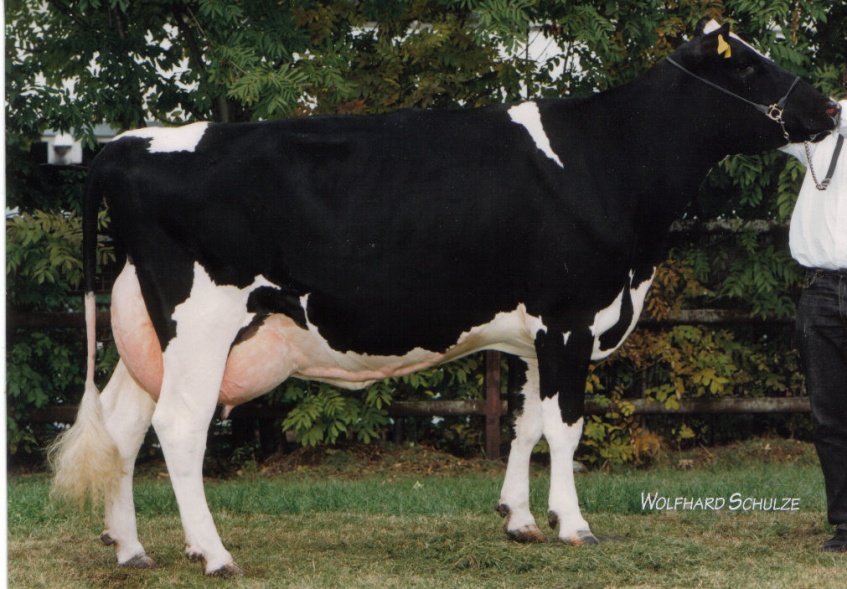 Milchproduktion unter geänderten                www.kappel.or.at Rahmenbedingungen
09.04.2014
Wirtschaftliche Kennzahlen 2013
Buchführung Grüner Bericht                          1978
Gesamt AK                                                       2,6 
Lieferleistung/Kuh                                        10.653 
Durchschnittliche Lebensleistung                21.000
Durchschnittliche Abgangsl. (4 Jahre)         47.000
Stalldurchschnitt 55,9 11.000-4,21-3,42    840 F+E
5 Kühe 				          LL. 100.000 kg
Milchproduktion unter geänderten                www.kappel.or.at Rahmenbedingungen
09.04.2014
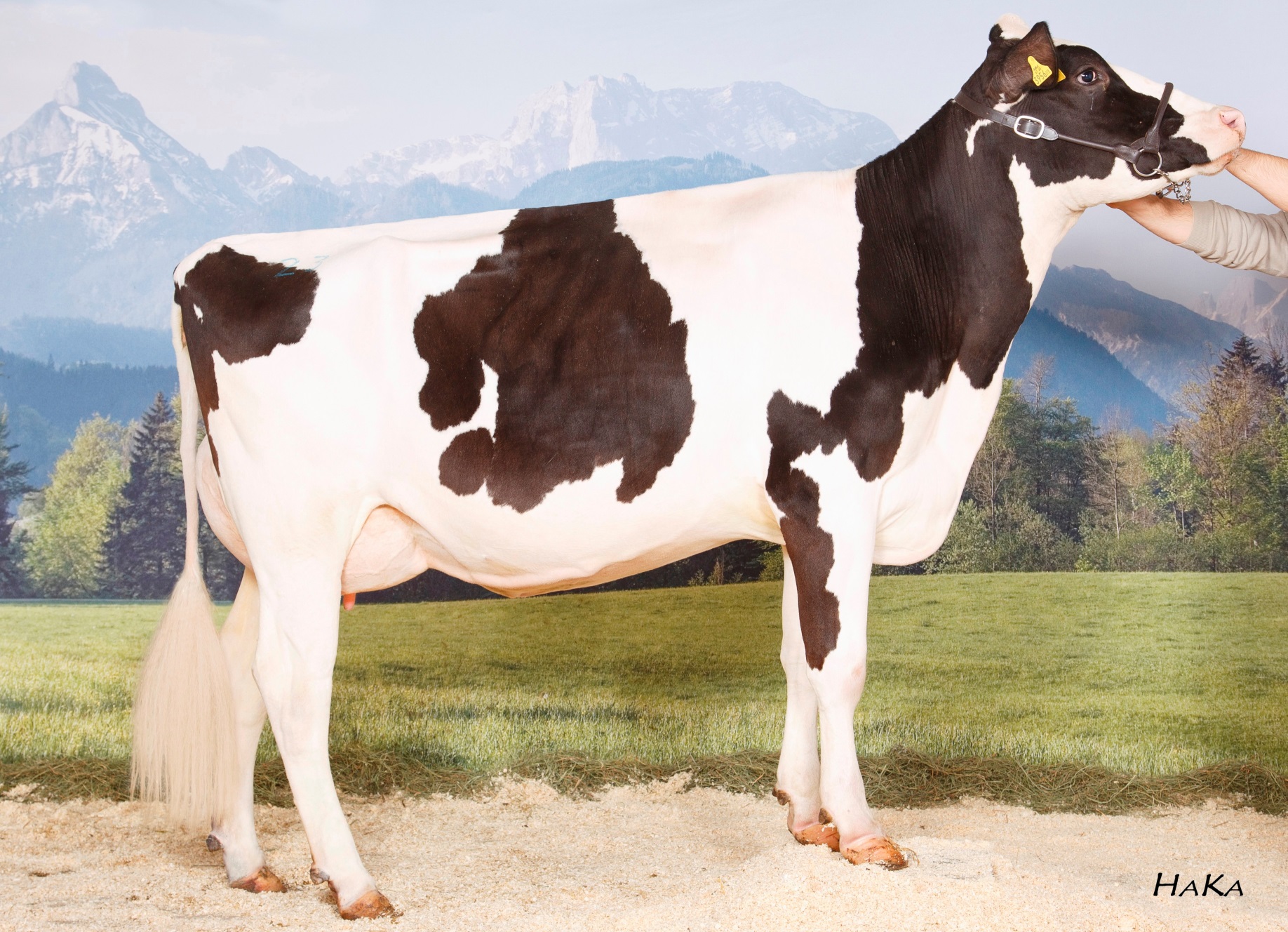 Zucht - Zuchtziel
Seit 1984 Holstein
Leistungsstark (1.Lakt. 8.000kg, dann über 10.000kg)
Langlebig (Abgangsleistung über 50.000kg)
Großrahmig (KH 160 cm, beste Fundamente, gute Euter)
Milchproduktion unter geänderten                www.kappel.or.at Rahmenbedingungen
09.04.2014
Schwerpunkte beim neuen Stall
Tiergerechtigkeit (Licht, Luft, Temperatur, Platzangebot…)
Kuhkomfort (Liegeboxen, Laufgänge, Abkalbebereich…) 
Arbeitserleichterung 
Automatisches Fütterungssystem
6 mal frische Futtervorlage
3-4 tägiges Befüllen der Frischmixboxen
2x10 Fischgrätenmelkstand
Massive Zeiteinsparung – 80 Kühe /Stunde
Angenehmes Arbeitsklima – viel Licht und Luft
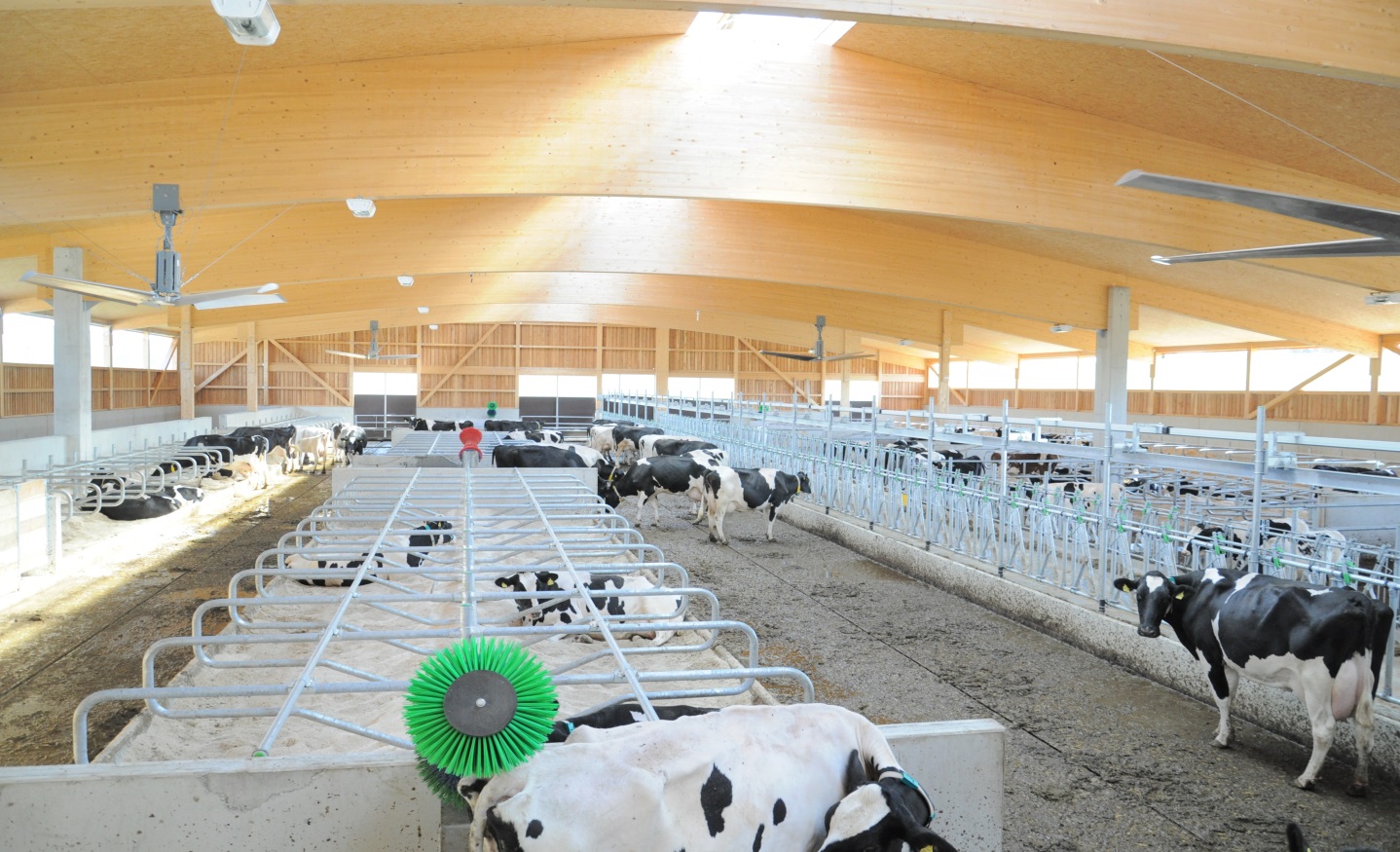 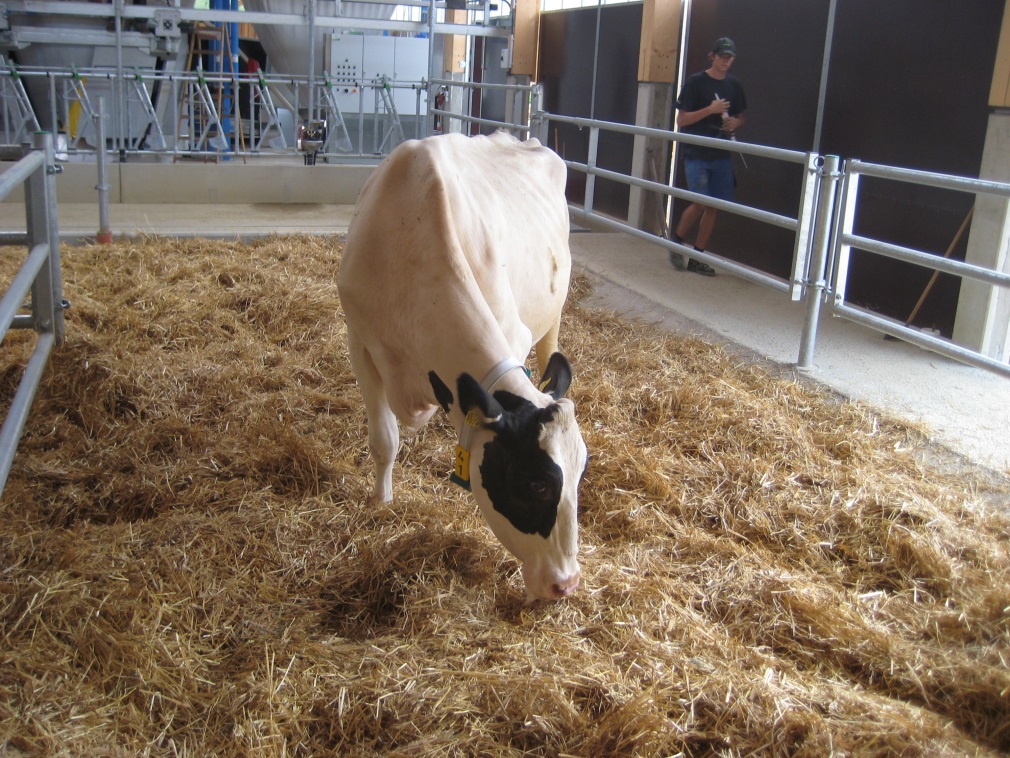 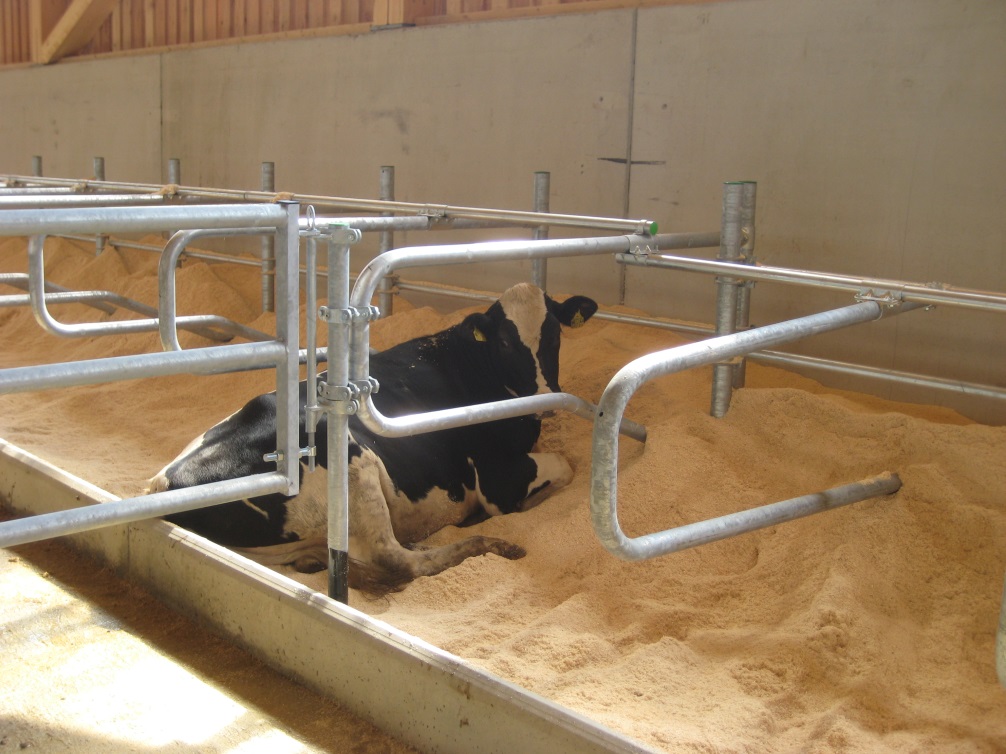 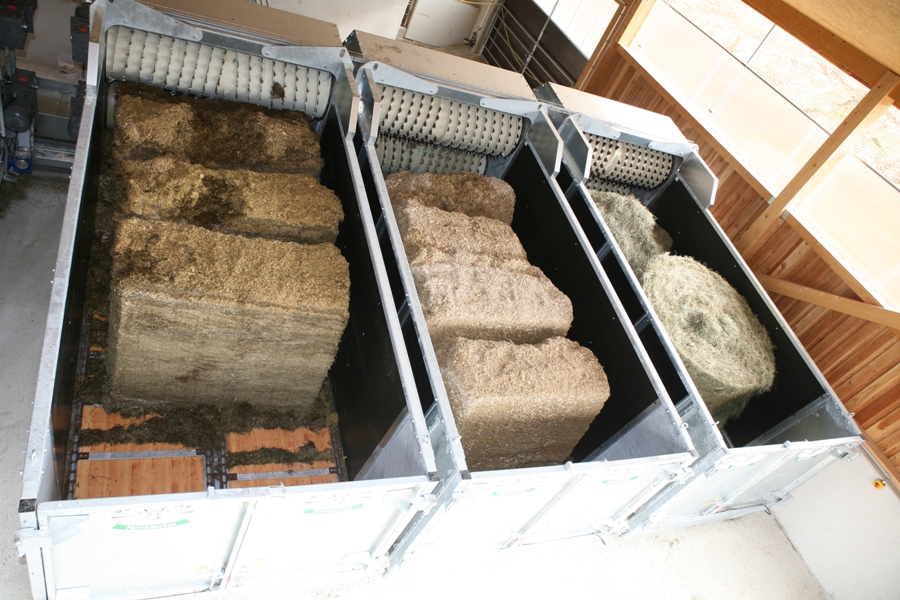 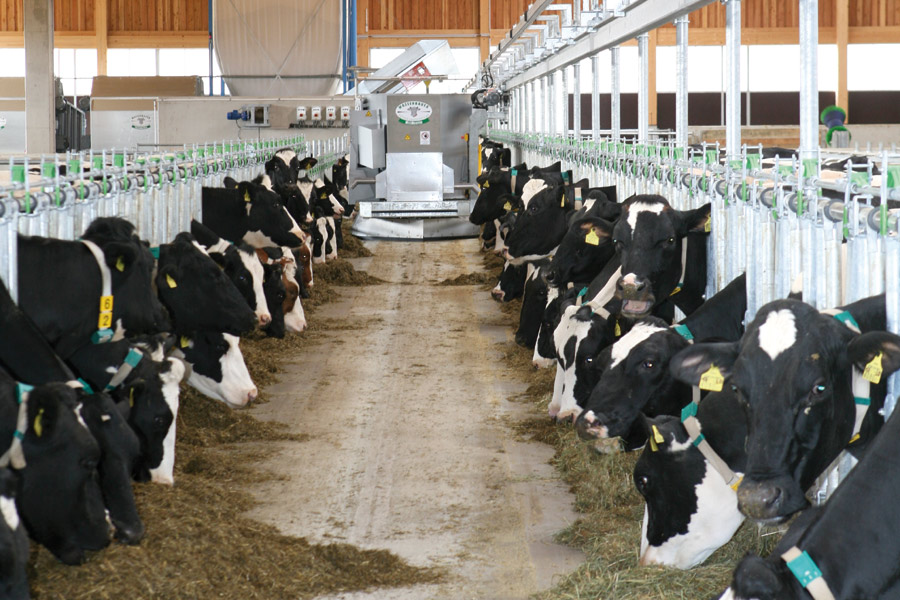 Milchproduktion unter geänderten                www.kappel.or.at Rahmenbedingungen
09.04.2014
Schlussfolgerung
Milchproduktion unter geänderten                www.kappel.or.at Rahmenbedingungen
09.04.2014
Danke für die Aufmerksamkeit!
Gerhard Kappel
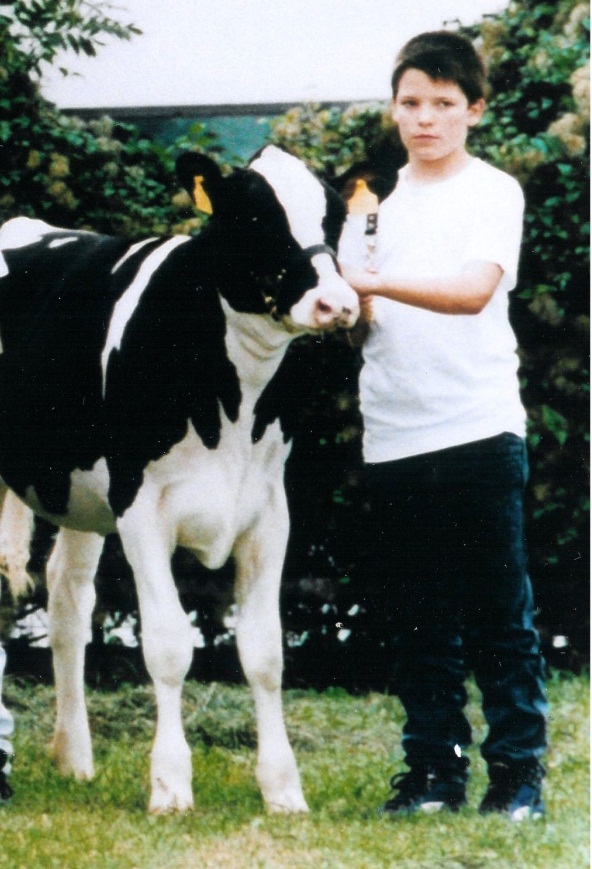